AAFI-AFICS
Séminaire de préparation à la retraite 
ONUG 2021 : 15 avril
Intervenants :
		
			Samuel Mbele-Mbong
			  	Odette Foudral	
			Pierre Vangeleyn
AAFI-AFICS
Pourquoi une association de retraités
Nos origines
Nos domaines d’activité
Nous pouvons vous aider
Pourquoi adhérer
[Speaker Notes: blablabla]
AAFI-AFICS : La plus ancienne association de retraités …
1955 : AAFI-AFICS la création regroupe 
	l’ « AMICALE DU BIT » et 
	l’ « ASSOCIATION DE LA SOCIETE 		DES NATIONS »

2019 :   3150 membres dans 94 pays
OBJECTIFS  de l’ AAFI-AFICS
“Etudier, proposer et prendre toutes mesures tendant à promouvoir et sauvegarder les droits et les intérêts des anciens fonctionnaires internationaux et de leurs survivants.” 

	(article 1 des statuts)
Notre place au sein de la FAAFIRôle politique de l’AAFI-AFICS
Amicale 
de l’OMM
Section 
de l’UIT
Anciens
 du BIT
Amicale 
CCI
AAFI-AFICS
AOMS
GATT-
OMC
FAAFI
5ème
 Commission
UNJSPF
Plus d’adhérents
Plus les retraités seront fédérés plus leur voix sera entendue par le biais de la FAAFI, présente et entendue au Comité Mixte des Pensions (c’est notre seule existence : les retraités ne sont plus des actifs ayant accès aux décisions).
C’est votre responsabilité.
Plus d’adhérents pour plus de crédibilité : pour ASHI
Depuis janvier 2015 un Groupe de travail créé sous la recommendation de l’assemblée générale se penche sur la nécessité de couvrir les retraités et les actifs au niveau de l’assurance maladie.
FAFICS a 4 délégués pour protéger les droits acquis et empêcher des decisions basées uniquement sur la limitation des coûts.
ASHI
Un rapport final a été remis fin 2018 et considéré par l’assemblée générale des Nations Unies. Ceci met temporairement fin au mandat du Groupe de travail. 
La résolution A/res/73/662 demande plus d’infos sur les assurances nationales mais ne precise pas qui s’en chargera.
Pensions
Intervenant : 
Samuel Mbele-Mbong
In pension matters, retirees normally come to AAFI-AFICS when they:
Want information  (on rules, regulations, procedures, current events, taxation, etc).
Want advice (on best time to retire, lump sum, two-track system, etc).
Follow up with the UNJSPF Offices 
Want to get their views heard and taken into account (on issues of concern to them – locally and at the level of the UN system)
How AAFI-AFICS can help
1. Information on pensions
 Upon request, we can refer you to, or help you access, existing reports, publications, etc. authored by AAFI-AFICS or others;
 Upon request we can give explanations or get them from official sources;
 We issue publications, including a Newsletter and a Bulletin and organize information seminars from time to time.
How AAFI-AFICS can help
2. Advice on pensions
 Primarily, we share our own experiences
 We can also help you get in touch with appropriate staff of the UNJSPF Offices 
3. Follow up with UNJSPF Offices
We act as intermediary to facilitate and speed up communication, and we nudge the Office to expedite action.
How AAFI-AFICS can help
4.Getting your views heard 
Locally, we forward views and concerns  to the Fund’s Geneva Office, and discuss them at our meetings with the Office’s relevant staff;
At the level of the UN System, we take views and concerns before the relevant bodies of FAFICS and the UNJSPF
Examples / 1
Information
Recently on 
49th FAFICS Council (Virtual session, 7-9 December 2020);
67th Session of the UNJSPB (Virtual session, 14-24 July);
Examples / 2
Advice

The dominant topics continue to be
the taxation of pension benefits, 
and the related choice of country of residence after retirement
Examples / 3
Follow up

Prevailing topics continue to be
Certificates of Entitlement; especially registration to allow receipt of benefits 
Administrative paperwork following the death of a beneficiary
Examples / 4
Issues
 Locally: Access to the staff of the Geneva Office of the UNJSPF.
 Systemwide: The two-track system and the representation of retirees on the SPCs of Member Organizations and at UNJSPB sessions
Fonctionnement
Intervenant : Odette Foudral
[Speaker Notes: nous avons pu informer nos membres sur l'implication de la crise financière sur la Caisse de Nations 
trop peu de membres nous fournissent leur adresse]
Accueil
Les membres du Comité 
sont tous des bénévoles

Lundi et jeudi
de 10 h 00 à 12 h 00 – 
Par téléphone uniquement
0041 22 917 33 30
[Speaker Notes: nous essayons d'assurer une présence chaque jour.]
Contacts
Bureaux  : E-2078, 
	Porte 41 du Palais des Nations

Tél : (41 22) 917 33 30
 
Courriel  : aafi-afics@un.org


Site :  www.unog.ch/afics/aafi.htm
Liens
Il est important de nous communiquer votre adresse électronique personnelle
Pour ne pas vous perdre lorsque vous partez en retraite
[Speaker Notes: nous avons pu informer nos membres sur l'implication de la crise financière sur la Caisse de Nations 
trop peu de membres nous fournissent leur adresse]
SERVICES Fournis
Une information rapide et précise sur les problèmes d’assurance et de pension (Bulletin, lettre d’information électronique, Site Internet et séminaires)

Recherche constante et suivie des sujets touchants les retraités afin d’apporter des réponses cohérentes et vérifiées
Représentation
Assurance maladie 

	1 observateur dans le Comité de l’assurance ONU-HCR-OMM, 
Réponse sur les questions de pension, 

	(fiscalité, choix du pays de résidence),

Règles en matière de pension 

	UNJSPB (6 observateurs de la FAFICS), 
	5ème Commission de l’Assemblée générale des N.U.,
SERVICES sociaux
Fond de solidarité (Président)
Activités sociales annuelles
Séminaires de préparation à la retraite
Sujet approprié lors de l’Assemblée générale
Rendez-vous cafés
Accueil des retraités
Hélas actuellement tout est supprimé… nous espérons reprendre en septembre
Activités sociales 2012 Séminaire de septembre  “ Bien vieillir chez soi”
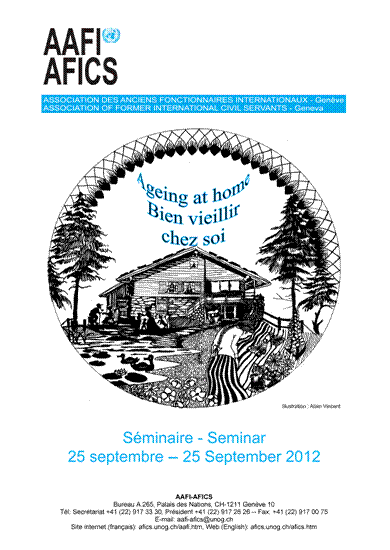 Activités sociales 2014 Séminaire du 2 octobre  “ Prévenir et surmonter l’isolement”
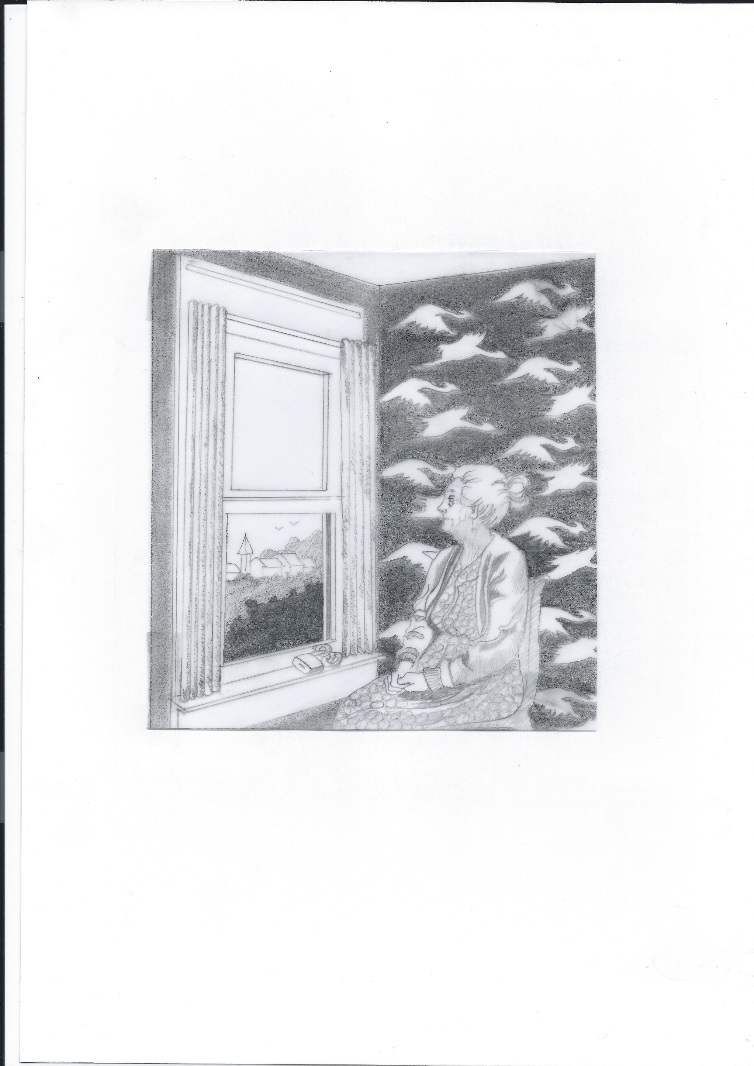 PUBLICATIONS
La publication « Bien vieillir chez soi », 
en rapport avec le séminaire de 2012 
 est toujours disponible.

Les présentations des intervenants sont accessibles sur notre site INTERNET
Pourquoi devenir membre
Demeurer dans la communauté internationale et accéder à la communauté locale 
Rester informé
Participer aux activités 

Soutenir l’action de l’AAFI-AFICS dans sa représentation à la Caisse de Pensions  

Cotisation :    à vie : CHF 400.—
Cotisation réduite à CHF 150.– 
pour les membres à vie des 
associations sœurs de Genève	
 			annuelle: CHF 40.--
Devenir membre
Nous vous recommandons bien sûr de devenir aussi membre de l’Association de votre organisation pour garder le contact avec vos proches collègues
Adhérer avant de prendre votre retraite
L’Association vous conseille dans la préparation de votre retraite
Vous êtes sûr de garder le contact, même si vous déménagez
Cotisation à vie plus facile à financer et plus économique (CHF 400 au lieu de CHF 600, différence qui couvre les frais administratifs)
Pourquoi adhérer avant de prendre votre retraite
Adhérer c’est préparer et protéger votre avenir
Pour bénéficier des informations et prendre les bonnes décisions
Action sociale
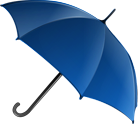 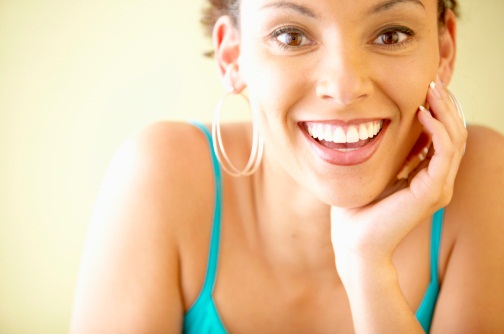 [Speaker Notes: présentation de NANA
insister sur le côté ouvert à tous]
Fonds de solidarité(aide personnaliséepour les situations d’urgence)
Le président statue sur les demandes sous forme de dons ou de prêts.
Les situations liées à la maladie ou au décès sont étudiées en priorité.

	Le fonds n’est pas un organisme de crédit
Conseils d’un retraité
[Speaker Notes: La question la + fréquente.
Combien d'impôts pour choisir mon lieu de résidence.

Attention ce n'est pas un bon critère de vous couper de vos relations actuelles.

Votre pays d'origine a changé pendant votre absence.]
Lieu de résidence
Lieu de rêve ou de cauchemar !!!
L’Autriche s’est fermée à l’arrivée de retraités étrangers…
Il faut planifier pour les 20 ans à venir…
La situation actuelle montre à quell point il faut savoir choisir
[Speaker Notes: La question la + fréquente.
Combien d'impôts pour choisir mon lieu de résidence.

Attention ce n'est pas un bon critère de vous couper de vos relations actuelles.

Votre pays d'origine a changé pendant votre absence.]
Prévoir
Prévoir sa retraite c’est s’intégrer dans la vie locale, créer ou recréer un cercle de relations
Apprendre la langue si ce n’est pas encore fait
Mettre en ordre sa documentation
S’adapter à la fiscalité, nous devenons des contribuables sur nos revenus
[Speaker Notes: nous préparons un document sur les formalités en cas de décès.
c'est tabou... mais il faut y penser sereinement... ce n'est pas pour demain]
Prévoir
Utiliser les possibilités de l’informatique pour être en contact et apprendre grâce à INTERNET 
Communiquer votre adresse électronique afin de ne pas vous isoler, seulement 67% des membres ont annoncé une adresse courriel
[Speaker Notes: nous préparons un document sur les formalités en cas de décès.
c'est tabou... mais il faut y penser sereinement... ce n'est pas pour demain]
Gérer son temps
Ne pas se laisser dévorer par la famille sous prétexte qu’on a le temps ! Disponible : oui, corvéable : non
Garder un rythme cohérent avec la vie locale (ne pas surfer toute la nuit et être ensuite aux abonnés absents)
Faire du bénévolat, (les associations soufrent d’une diminution du nombre de bénévoles)
[Speaker Notes: nous préparons un document sur les formalités en cas de décès.
c'est tabou... mais il faut y penser sereinement... ce n'est pas pour demain]
Prévoir après-demain
Faire un budget avant de décider de prendre une somme en capital
Informer ses proches sur l’assurance, la pension (mettre en ordre ses documents ne précipite pas les ennuis) 
Se tenir informé des nouveautés en matière de pension et de santé
[Speaker Notes: nous préparons un document sur les formalités en cas de décès.
c'est tabou... mais il faut y penser sereinement... ce n'est pas pour demain]
Pouvait-on prévoir
Face à la pandémie qui nous touche depuis plus d’un an
Nous avons resserré nos liens familiaux et notre cercle restreint d’amis
Les activités sociales ont disparu
Seules les relations informatiques ont résister : il faudra vraiment s’y mettre…
[Speaker Notes: nous préparons un document sur les formalités en cas de décès.
c'est tabou... mais il faut y penser sereinement... ce n'est pas pour demain]
Le bon sens
En cas d’achat d’une maison, prévoir les difficultés de l’âge ou d’accueil de parents âgés
Mettre des fonds de côté pour les EMS
Garder un accès facile au personnel de santé
[Speaker Notes: nous préparons un document sur les formalités en cas de décès.
c'est tabou... mais il faut y penser sereinement... ce n'est pas pour demain]
Reprendre des études
Université du 3ème âge http://www.unige.ch/uta/utach.html
Pas avant l’automne… hélas
“Être et rester mobile”
Les cours reprendront dès le mois de juin!
[Speaker Notes: La question la + fréquente.
Combien d'impôts pour choisir mon lieu de résidence.

Attention ce n'est pas un bon critère de vous couper de vos relations actuelles.

Votre pays d'origine a changé pendant votre absence.]
Utiliser les services locaux
Prenez le temps de vous intéresser tout de suite aux activités disponibles près de chez vous
	Exemples : Entre parenthèses, hélas 
	Cité-séniors à Genève (rue de Lausanne)
	http://www.seniors-geneve.ch/guide_pratique.php
[Speaker Notes: La question la + fréquente.
Combien d'impôts pour choisir mon lieu de résidence.

Attention ce n'est pas un bon critère de vous couper de vos relations actuelles.

Votre pays d'origine a changé pendant votre absence.]
Retraités,Où se renseigner ?
Centre Local d’Information et de Coordination, C.L.I.C. Pays de Gex
Accueil, 
information 
et orientation

Centre Communal d’Action Sociale, C.C.A.S (Mairie)
04 50 41 04 04
Service public de proximité
Haute-Savoie, 5 Pôles gérontologiques
Annecy-ouest 	0450 65 56 40
Annecy-est	0450 08 35 73
Vallée de l’Arve	0450 96 84 85
Genevois		0450 84 40 06
Chablais		0450 81 89 34
www.ageplus74.fr
EXISTER
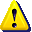 Vous n’existiez peut-être pas pour les administrations locales françaises 
Il faut vous faire enregistrer à la Mairie pour être informé des activités et pouvoir y participer
[Speaker Notes: La question la + fréquente.
Combien d'impôts pour choisir mon lieu de résidence.

Attention ce n'est pas un bon critère de vous couper de vos relations actuelles.

Votre pays d'origine a changé pendant votre absence.]
Assurance maladie : quelques pièges à éviter
N’oubliez pas que votre cotisation est calculée sur votre pension complète même si vous prenez une partie en capital

Prenez le recul nécessaire avant de renoncer à vos assurances complémentaires
AVS
Si vous résidez en Suisse, 
  Vous devez cotiser à l’AVS jusqu’à   l’âge légal de la retraite en Suisse (65 ans). 

 N’en attendez pas un revenu, 
mais l’accès à la couverture 
de certaines dépenses de santé.
Info sur www.avs-ai.info
Impôts en Suisse
Demandez l’aide d’une fiduciaire, 
au moins la première année.
Info Genève getax.ch 
Info Vaud vd.ch/fr/themes/etat-droit-finances/impots/vaudtax
Impôts en France
Attention la première année vous payerez en une fois en septembre ce qui peut représenter un gros montant
En 2019 l’application de l’impôt à la source s’opère par un retrait mensuel sur votre compte bancaire sur la base de l’impôt de l’année précédente
Vous pouvez faire une simulation en utilisant l’adresse suivante
www.impots.gouv.fr/
Impôts en France
Fiscalité de la somme en capital :
La France a été contactée en 2012 par le service juridique des Nations Unies mais n’a jamais répondu
La Caisse de Pensions a fait aussi un suivi mais sans succès à ce jour
L’application de la taxation est ainsi devenu un fait accompli
En France :LA SECU
Vous avez travaillé un trimestre en France.
Cela vous donne le droit à la couverture de la Sécurité sociale (en France seulement).
ATTENTION : depuis 2011, cela implique de payer la CSG sur votre retraite UNJSPF (7.5%)
En France :LA SECU
Cela peut devenir votre assurance de base et faire de votre Mutuelle organisation votre complémentaire.
En France :LA SECU
Attention : si vous reprenez une activité rémunérée en France cela implique l’affiliation à la SECU et les charges qui dépasseront vos revenus (calcul des cotisations sur le revenu familial!!!!) et le paiement de la CSG sur la pension N.U.
Vous n’êtes pas des séniors
Vous entrez dans l’âge du loisir
L’espérance de vie est de
88,4 ans pour les femmes
Et 79,5 pour les hommes
C’est l’âge ressenti qui va déterminer les  comportements de consommation, car il structure les envies, les besoins, les choix.
N’oubliez pas
Un actif n’a pas une minute
Un retraité n’a pas une seconde
Et surtout
Vous êtes détenteurs de savoir à transmettre…
Les séniors ont des droits
C’est récent
2012
Nouvelle constitution à Genève 
2014
Rapport MONALISA en France
Les séniors commencent à exister aux Nations Unies
Forum Social des Nations Unies dans le cadre du Conseil des Droits de l’homme
Une experte indépendante sur les droits des personnes âgées a été nommé le Secrétaire général des Nations Unies
Plusieurs groupes travaillent, en particulier : 

le NGO on ageing à Genève
Le Open ended group on ageing à NY
L’ECE
Le Conseil économique et social 
Ainsi que la Plateforme des associations d’aînés de Genève
Mais attention
Vous allez être la cible de démarcheurs

RESTEZ VIGILANTS
Ne donner aucune info sur vos comptes ou vos codes d’accès
L’avenir c’est à vous de le construire
[Speaker Notes: nous préparons un document sur les formalités en cas de décès.
c'est tabou... mais il faut y penser sereinement... ce n'est pas pour demain]
L ’ AAFI-AFICS
Vous rappelle que les situations de pandémie nous rendent vulnérables et isolés.
L’appartenance à un groupe permet d’être informé et de se sentir moins seul-e.
L ’ AAFI-AFICS
vous souhaite
une retraite
riche en activités
où vous pourrez aussi demeurer
d ’utiles « ambassadeurs  » 
de la famille des Nations Unies